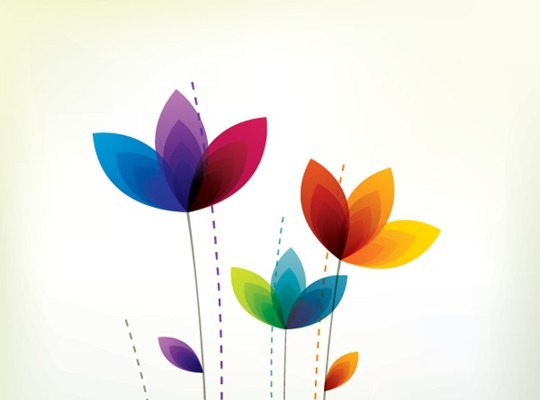 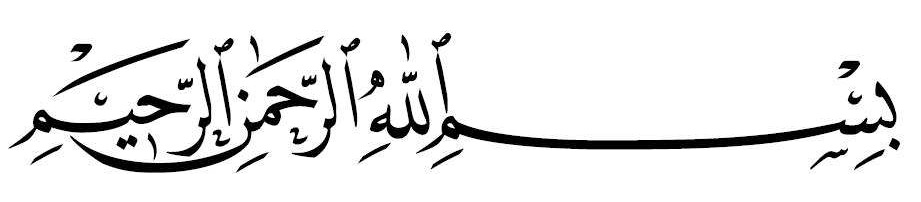 স্বাগতম
1
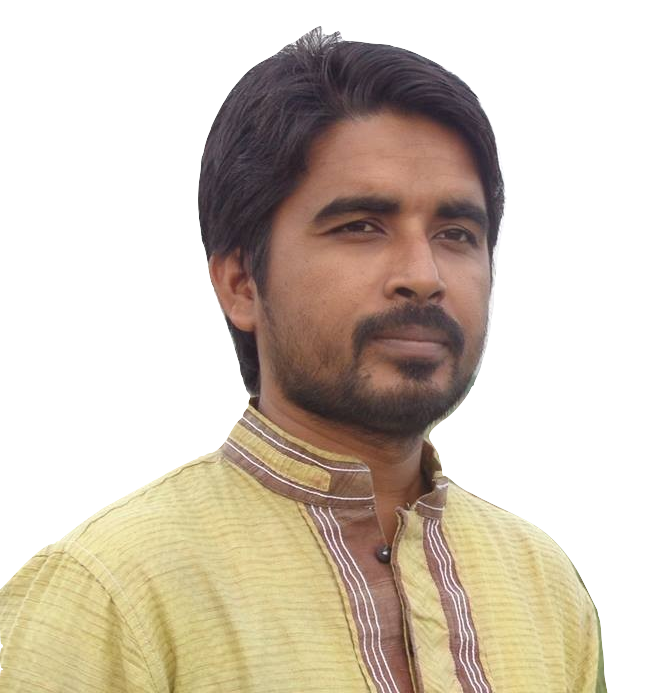 শিক্ষক পরিচিতি
evwK Avj nvmvb
mnKvwi wkÿK
wPkwZqv b~wiqv `vwLj gv`ªvmv
KvwjMÄ, †KivYxMÄ,XvKv
2
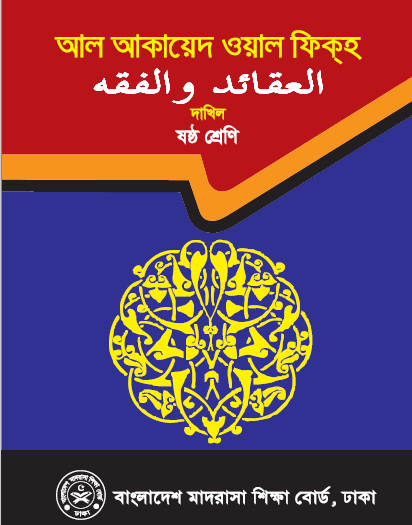 পাঠ পরিচিতি
আল আকায়েদ ওয়াল ফিকহ
ষষ্ঠ শ্রেণি
২য় অধ্যায় 
১ম পরিচ্ছেদ
3
4
ছবিগুলো লক্ষ্য কর...
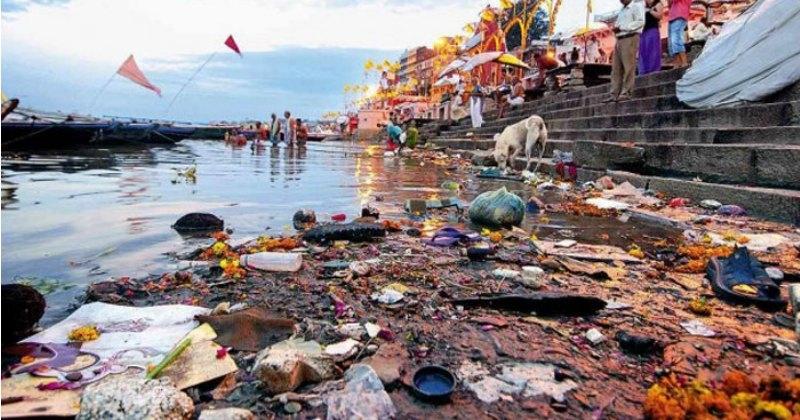 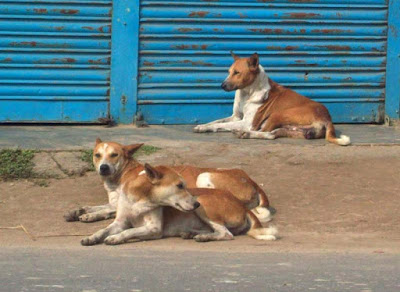 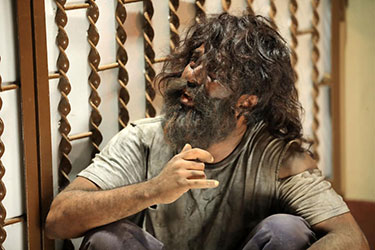 আজকের পাঠ
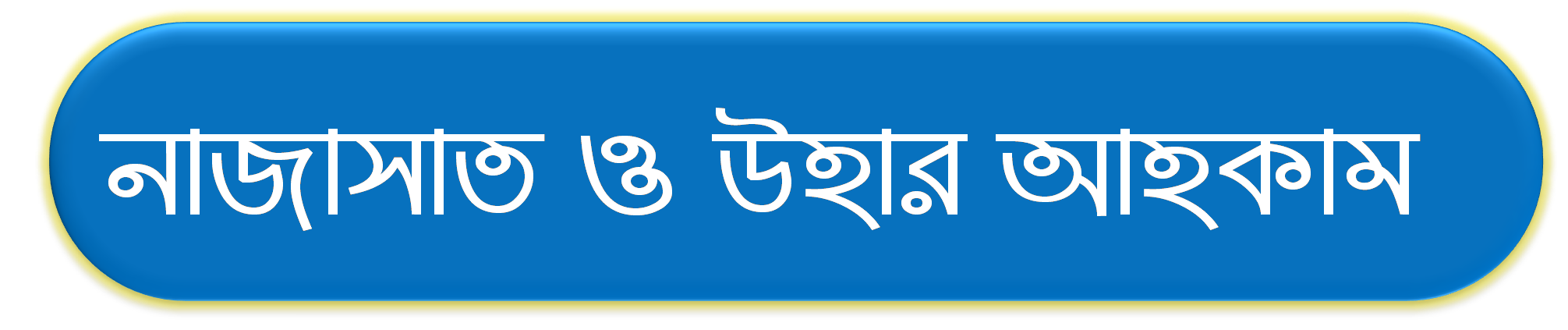 শিখন ফল
এই পাঠ শেষে শিক্ষার্থীরা...
১। নাজাসাতের পরিচয় বলতে পারবে
২। নাজাসাতের প্রকার ও হুকুম বলতে পারবে
৩। নাজাসাত এর অপকারিতা বর্ণনা করতে পারবে
bvRvmv‡Zi cwiPq
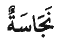 A_© t
gwjbZv
AïwPZv
AcweÎZv
যে সকল বস্তু শরীর, কাপড় অথবা অন্য পাক-পবিত্র 
বস্তুতে লাগলে তাকে অপবিত্র করে দেয় তাকে নাজাসাত বলে
7
Acwi”QbœZv
‡h mg¯Í e¯‘ †mŠ›`h© Kgvq I mvaviYZ gvby‡li g‡b N„Yv Rb¥vq 
†m me e¯‘‡K Acwi”QbœZv e‡j
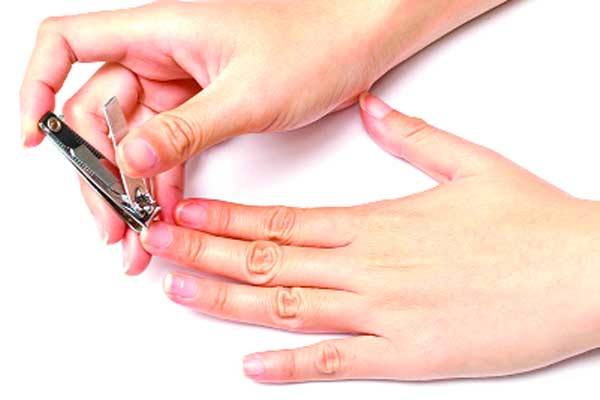 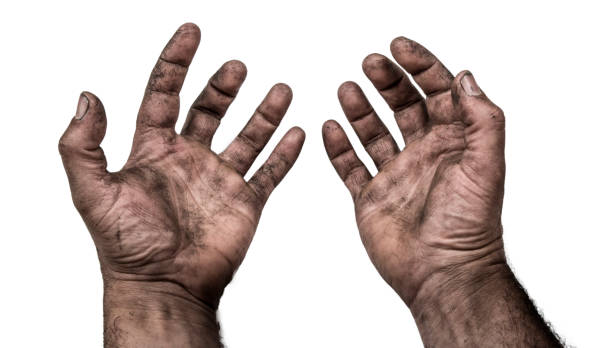 bL bv KvUv
nvZ bv †avqv
8
Acwi”QbœZv
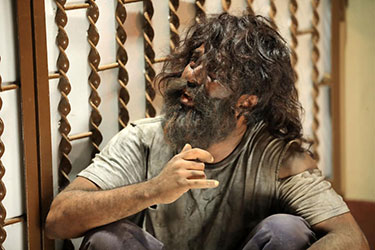 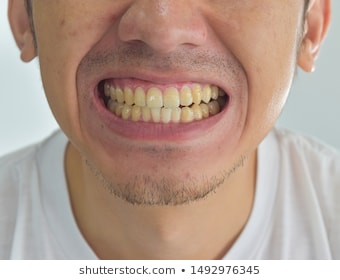 `uvZ cwi¯‹vi bv Kiv
bvK,‡PvL,gv_v cwi¯‹vi bv ivLv
9
5/16/2020
Acwi”QbœZv
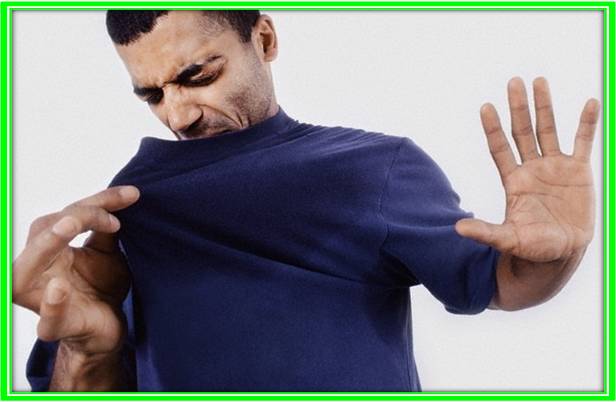 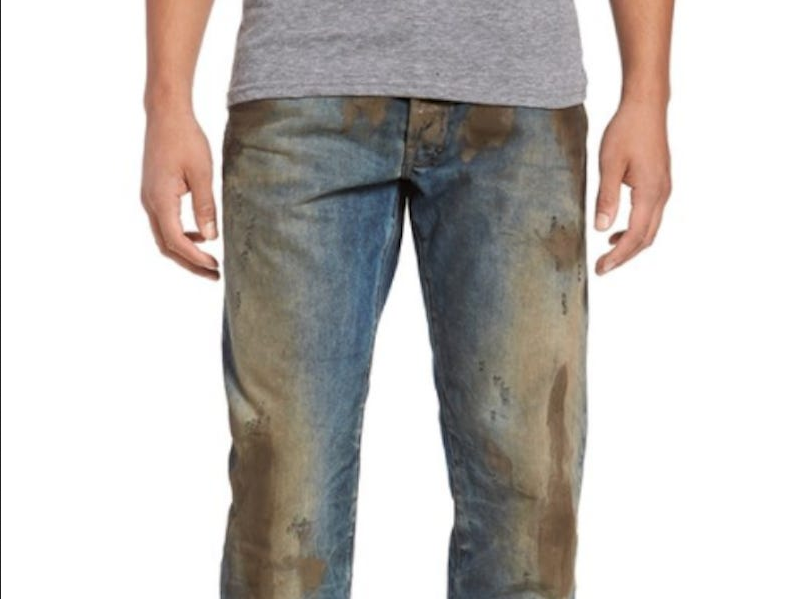 gqjv Kvco cwiavb Kiv
†Mvmj bv K‡i kwii‡K `~M©Ügq Kiv
10
Acwi”QbœZv
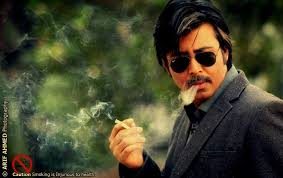 wewo-wmMv‡iU †L‡q gyL I kixi‡K `~wlZ I `yM©Ühy³ K‡i ‡Zvjv
11
একক কাজ
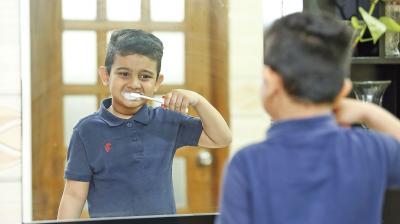 নাজাসাত বলতে কী বোঝায় ? লিখ।
নাজাসাতের প্রকারভেদ
নাজাসাত প্রধানত দুই প্রকার
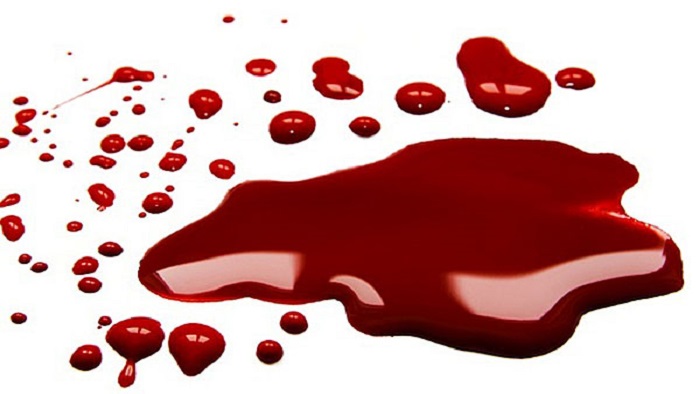 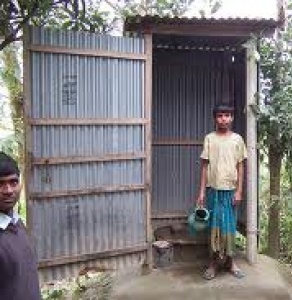 النجاسة الحقيقية  বা প্রকৃত নাপাকি
النجاسة الحكمية   বা বিধানগত নাপাকি
অযু ভংগের কারণ
النجاسة الحقيقية  বা প্রকৃত নাপাকি আবার ২ প্রকারঃ
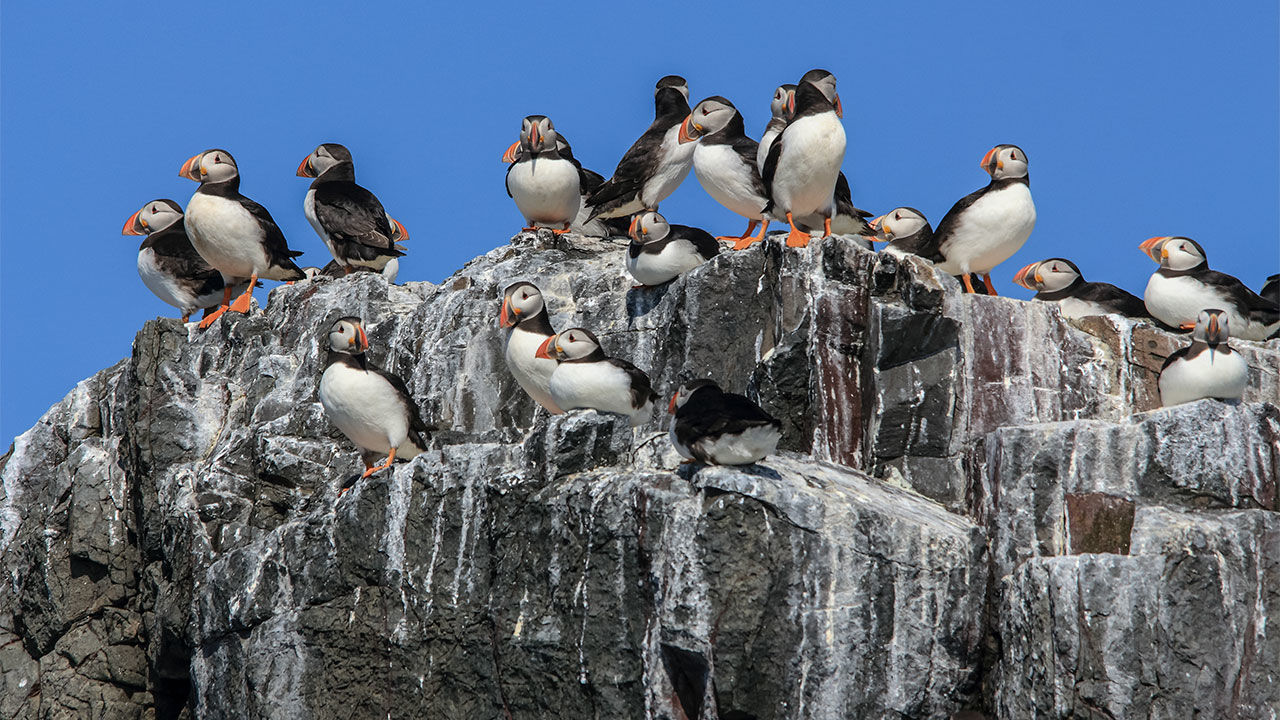 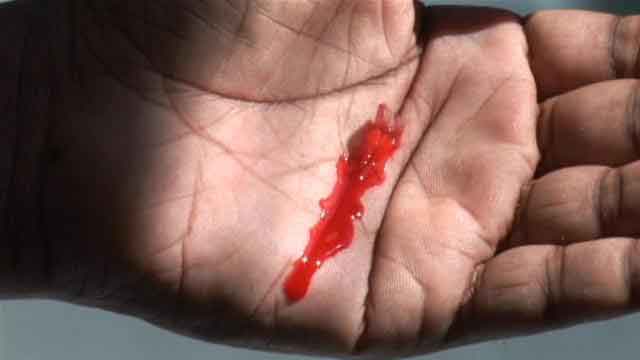 হারাম পাখির মল
প্রবাহিত রক্ত
النجاسة الغليظة  বা কঠিনতর নাপাকি
النجاسة الخفيفة  বা সহজতর নাপাকি
النجاسة الغليظة  বা কঠিনতর নাপাকি এর উদাহরন
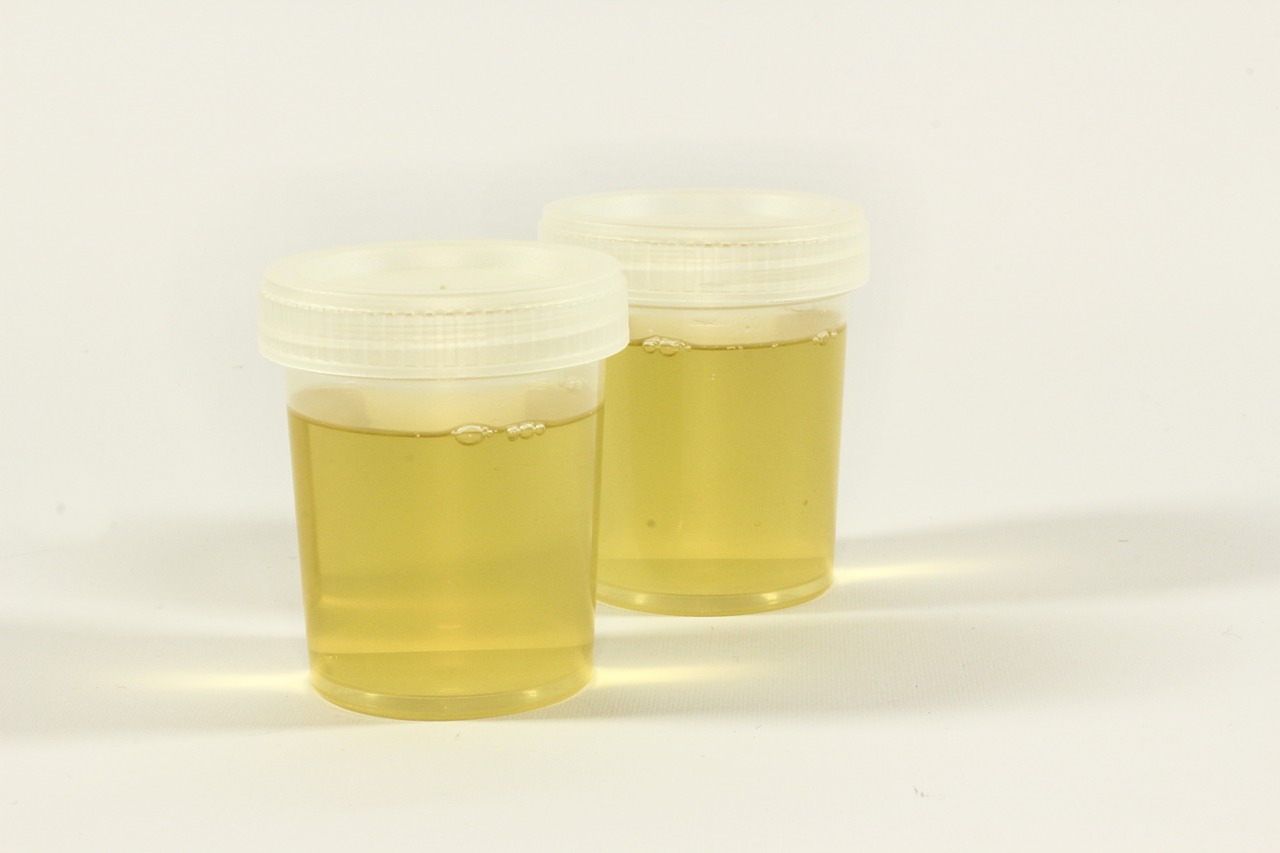 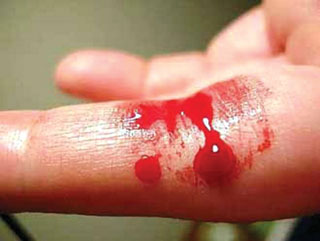 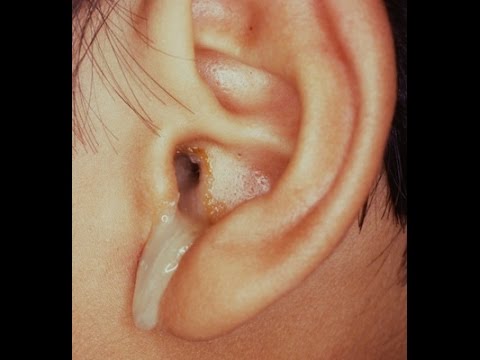 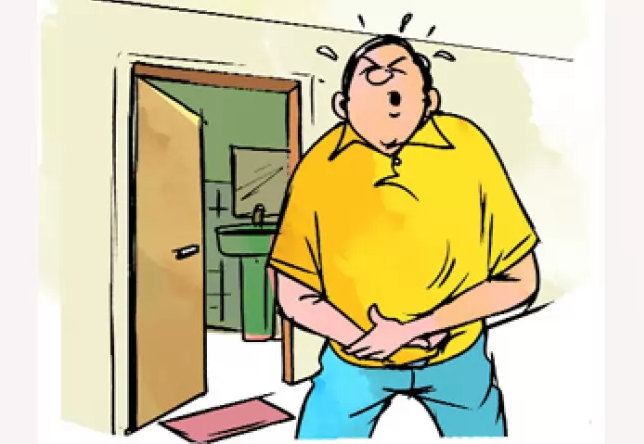 পেশাব
পায়খানা
পুঁজ
প্রবাহিত রক্ত
15
النجاسة الغليظة  বা কঠিনতর নাপাকি এর হুকুম
এ প্রকারের নাজাসাত শরীরে অথবা কাপড়ে লাগলে তা পাক না করলে সালাত হবেনা
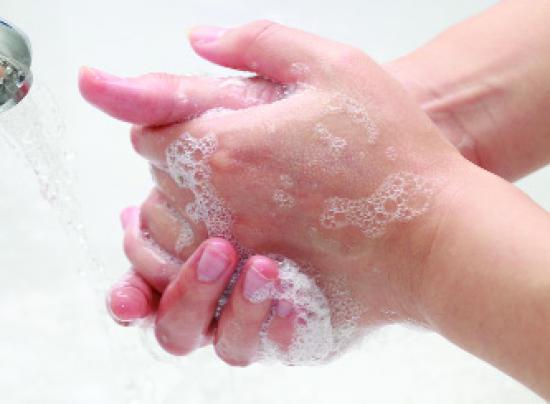 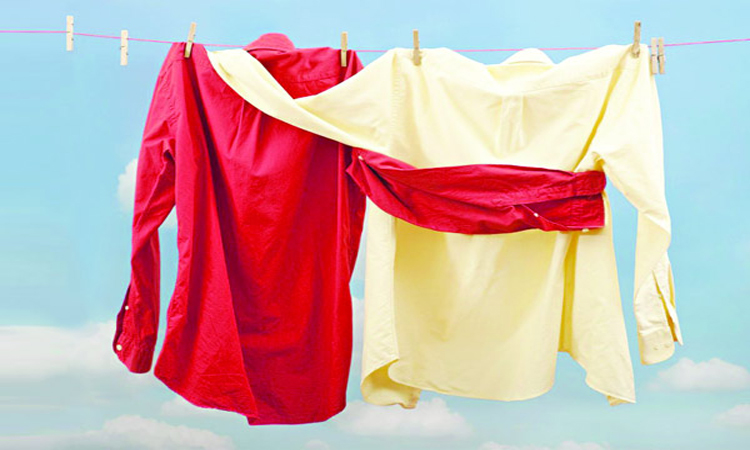 16
النجاسة الخفيفة  বা সহজতর নাপাকি এর উদাহরণ
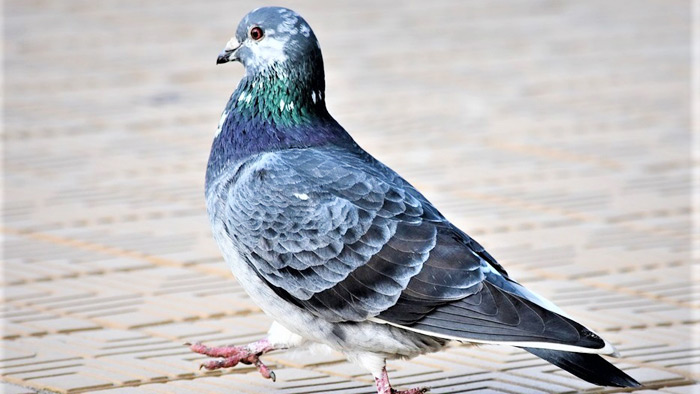 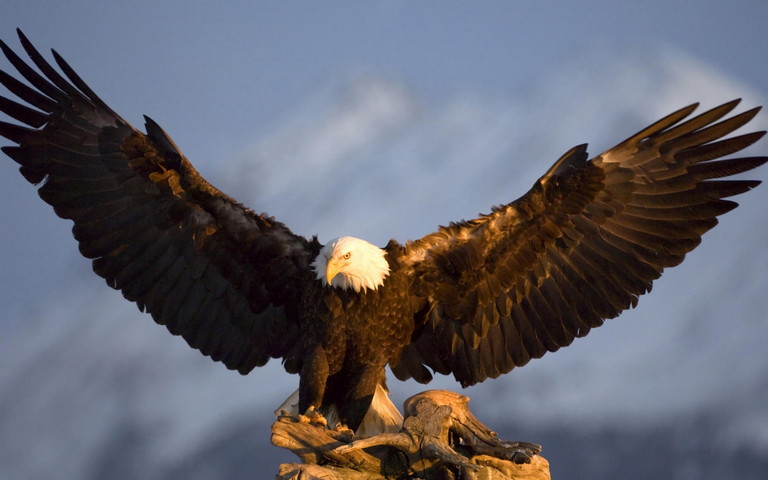 হালাল পাখির পেশাব
হারাম পাখির মল
17
النجاسة الخفيفة  বা সহজতর নাপাকি এর হুকুম
এ প্রকারের নাজাসাত শরীরে অথবা কাপড়ের এক চতুর্থাংশে লাগলে বিকল্প ব্যবস্থা না থাকলে তা নিয়ে নামাজ আদায় জায়েজ হবে
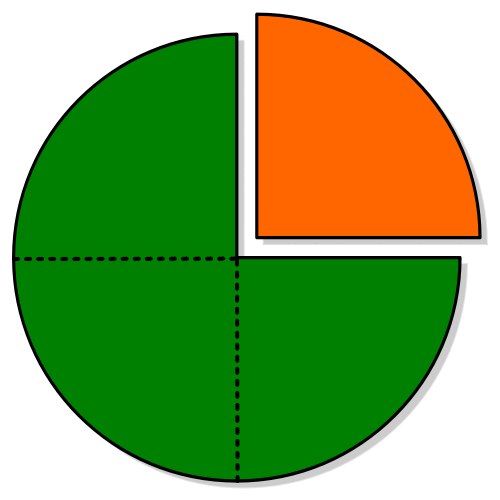 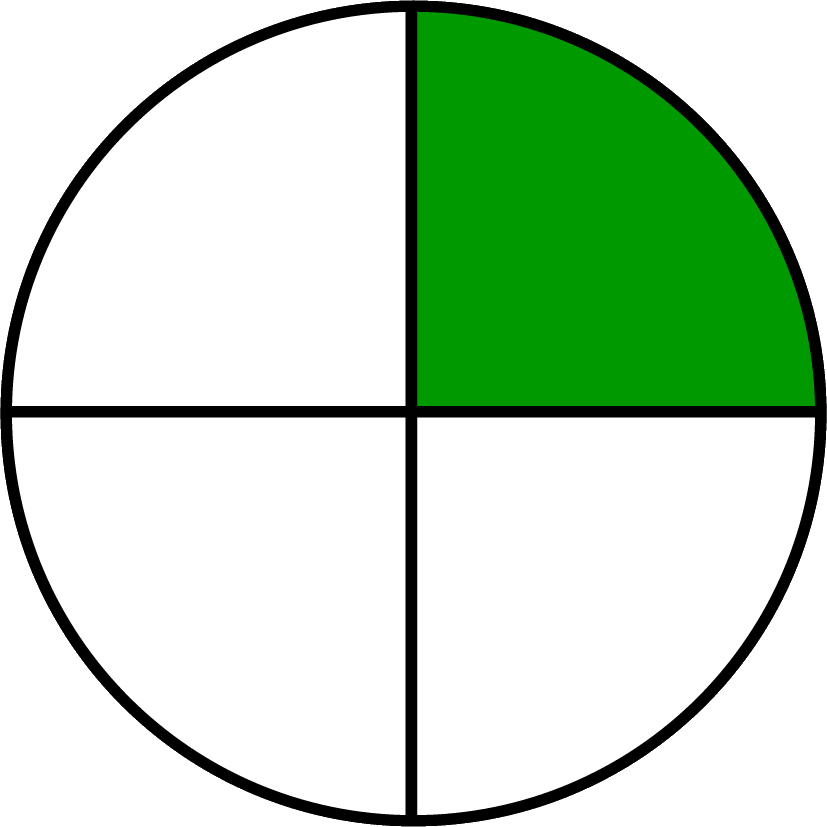 18
নাজাসাতের অপকারিতা
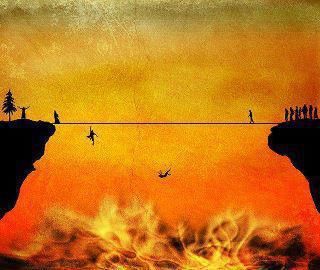 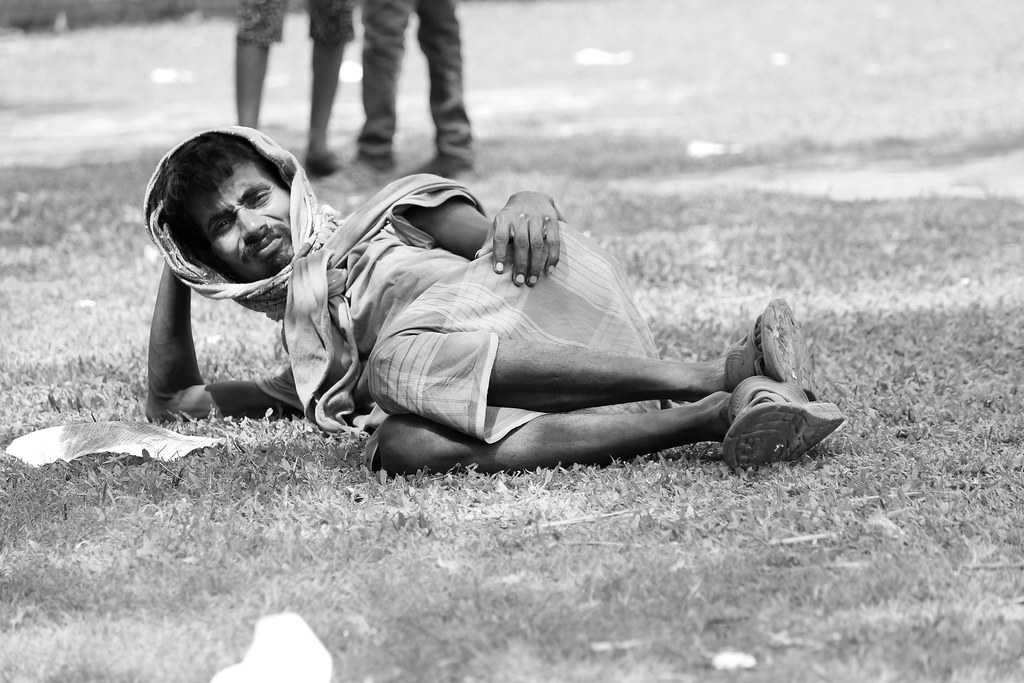 পরিকালিন জিবনে শাস্তি ভোগ
সামাজিক জিবনে ঘৃণিত হয়
নাজাসাতের অপকারিতা
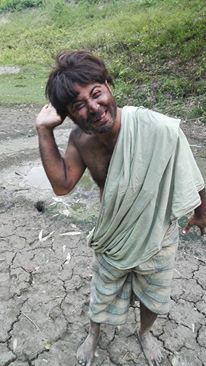 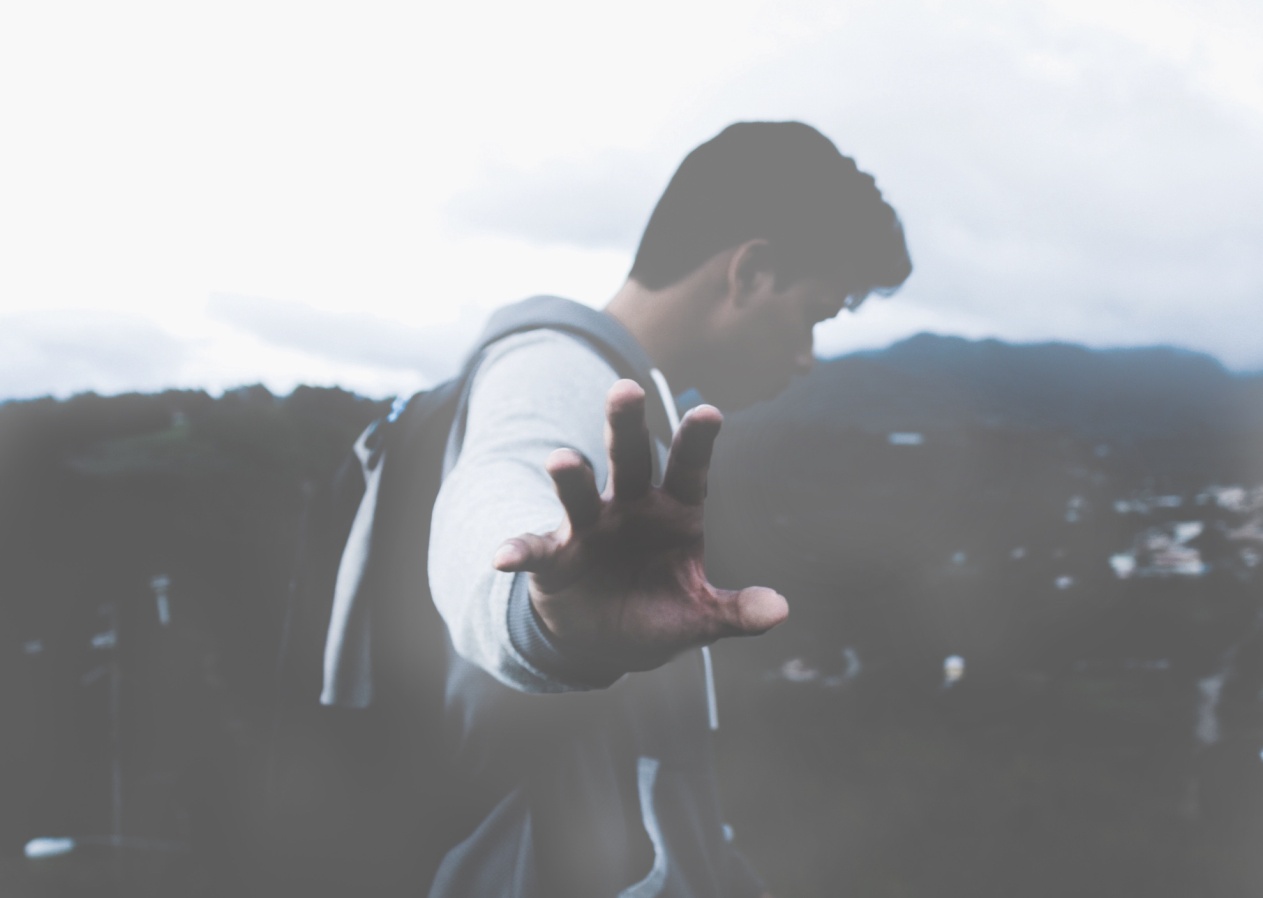 অন্তর কলুষিত হয়
মানসিক বিষণ্ণতা আনে
নাজাসাতের অপকারিতা
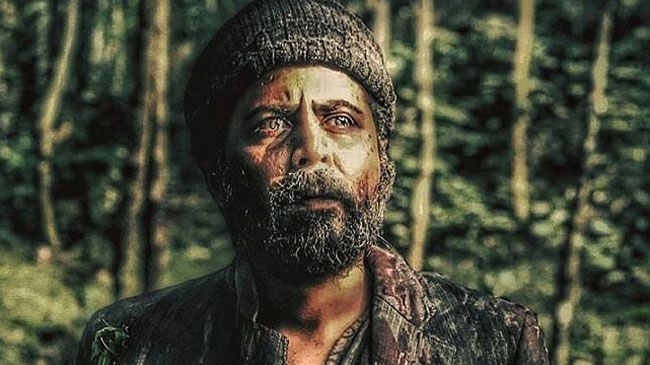 সৌন্দর্য কমায়
দলগত কাজ
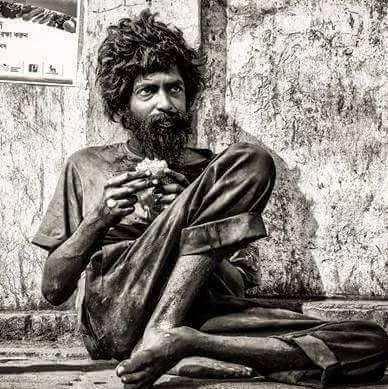 নাজাসাতের ৫টি অপকারিতা লিখ।
5/16/2020
[Speaker Notes: কাজ শেষে শিক্ষার্থীদের দ্বারা খাতা পরিবর্তনের মাধ্যমে মূল্যায়ন করে নিতে হবে।]
মূল্যায়ন
১. নাজাসাত অর্থ কী ?
খ.  অপবিত্রতা
ক.  পরিচ্ছন্নতা
ঘ.  পবিত্রতা
গ.  ভদ্রতা
২. রক্ত কোন ধরনের নাজাসাত ?
ক.  الخفيفة
খ.  الحكمية
গ.  الغليظة
ঘ.  الفطرية
[Speaker Notes: শিক্ষার্থীদের  দ্বারা মাউস ক্লিক করে নেওয়ার মাধ্যমে উত্তর নেওয়ার চেষ্টা করতে হবে।]
বাড়ির কাজ
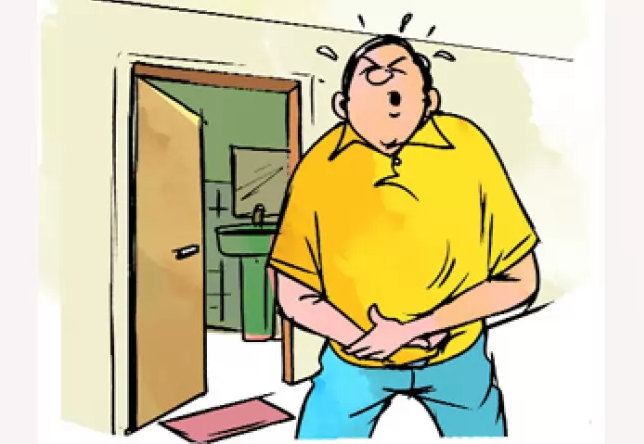 ‘পেশাব পায়খানা থেকে পবিত্রতা অর্জন না করলে অনেক পাপের অধিকারী হতে হয় ’ 
উক্তিটি বিশ্লেষণ কর ।
[Speaker Notes: বাড়ির কাজ শিক্ষার্থীদের খাতায় লেখে নেওয়া নিশ্চত করতে হবে ।]
ab¨ev`
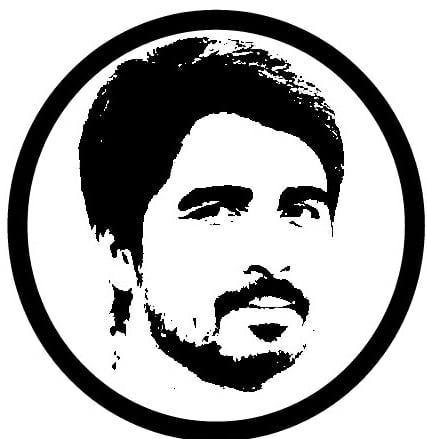 Contact
Baqi-Al-Hasan Liton
Mobile: 01711-182404
Email: baqi.liton@gmail.com
 www.facebook.com/baqialhasan